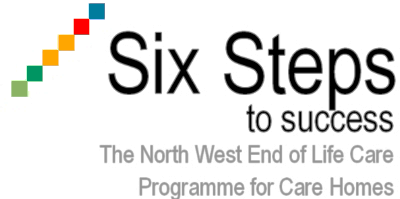 Insert provider organisations logo here
CERTIFICATE OF ACHIEVEMENTThis Certificate has been awarded to:INSERT CHAMPIONS NAME HERE
For completion of the
Six Steps to Success End of Life Care  
Programme for Care Homes

End of Life Care Champion
Signed__________________    Designation_________________   Date____________